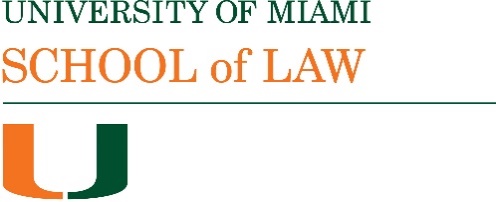 Bradley Business Associations 2020
LLCs Part 1
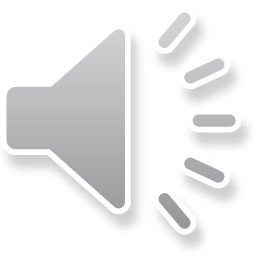 Introduction of LLC statutes
The first LLC statute was enacted in Wyoming in 1977, followed by Florida in 1982. Delaware enacted an LLC statute in 1991.
The idea was to have an entity with limited liability for the owners but with more non-corporate characteristics than corporate characteristics to benefit from taxation as a pass-through entity. In 1997 the IRS adopted Check-the-Box rules which avoid this sort of evaluation. Cf. S Corps, which cannot have more than 100 shareholders, cannot have non-resident aliens, other corporations or certain trusts as shareholders, and can only have one class of stock. 
Tax Cuts and Jobs Act of 2017 reduced corporate tax rates to 21% and introduced complicated rules on pass through entities  (some pass through entities can deduct 20% of qualified business income).
By 2003 more LLCs than corporations were formed in 29 states and in 11 other states over 45% of new business filings were for LLCs.
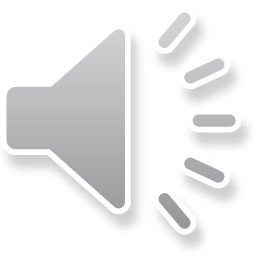 LLCs: Default Rules and Private Ordering
The LLC is a flexible business form for which contracting is important.  LLCs may be Member-managed or Manager-managed. In Delaware and Florida the default is Member-managed, and members have management rights proportionate to their financial interest in the LLC. (This contrasts with the partnership default of equal participation in management).
The Uniform LLC Act is based largely on partnership law and looks a lot like RUPA. The Delaware LLC statute is influenced by the corporations statute.
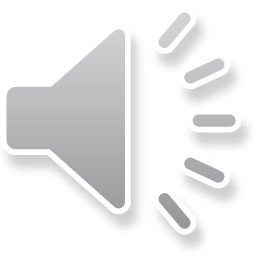 Duray Development LLC v Perrin (Michigan 2010)
This case illustrates issues that can arise while a business is in the process of being formed. It also illustrates a Court applying corporate law rules to an LLC.
Perrin enters into a contract with Duray Development  on behalf of Outlaw, an LLC that did not exist at the time the contract was entered into, but did come into existence subsequently. Perrin sought to avoid liability under the contract on the theory that Outlaw should be the liable party.
The Michigan Court of Appeals says that the doctrine of de facto corporation(a doctrine the drafters of the Model Business Corporation Act have tried to eliminate, focusing on promoter liability ) can apply in the LLC context.
[Fl. Stats §607.0204: “Liability for preincorporation transactions.—All persons purporting to act as or on behalf of a corporation, knowing that there was no incorporation under this chapter, are jointly and severally liable for all liabilities created while so acting”]
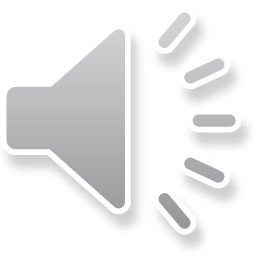 De facto corporation, corporation by estoppel
CB p. 236: The elements for de facto incorporation in Michigan are: incorporators proceeded in good faith under a valid statute for an authorized purpose and have executed articles of association a de facto corporation comes into being. There is some discussion in the case of whether Perrin was acting in good faith but there is no evidence to suggest he acted other than in good faith so Outlaw is liable as a de facto LLC at the time of the contract.
The Court also says corporation by estoppel could apply here: a firm contracting with what it thinks to be a valid business entity is only allowed to look to that entity for satisfaction of its claims and not to the owner who had not completed all formalities at the time of contracting.
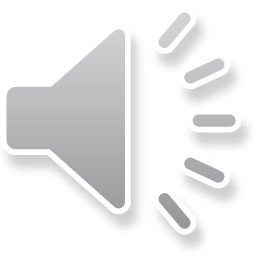 Elf Atochem North America Inc. v Jaffari (Delaware 1998)
Elf Atochem formed a joint venture LLC with Malek Inc, owned by Jaffari, an inventor. The LLC Agreement contained a dispute resolution provision for arbitration or court proceedings in California.
Elf sued Malek and Jaffari in Delaware individually and derivatively on behalf of Malek LLC making a number of allegations of breach of duty by Jaffari. Elf argues the arbitration agreement should not apply as Malek LLC is not a party to the agreement. 
The Delaware Supreme Court says that Elf, which is bound by the agreement, is really the party trying to bring the claims. The LLC itself does not need to be a party to the operating agreement to be bound because the members are the real parties in interest. (p. 244) Elf is bound by the arbitration agreement.
Note that this is not a formalistic approach. Malek LLC is an entity separate from its owners, and the Court ignores this.
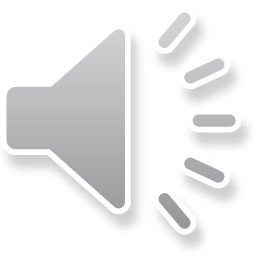 A defect in the drafting of the statute?
Compare Fl. Stats. §605.0105: “(1)… the operating agreement governs the following: (a) Relations among the members as members and between the members and the limited liability company. (b)The rights and duties under this chapter of a person in the capacity of manager. (c)The activities and affairs of the company and the conduct of those activities and affairs….”
Fl. Stats. §605.0106: “(1) A limited liability company is bound by and may enforce the operating agreement, regardless of whether the company has itself manifested assent to the operating agreement…. (5) An operating agreement of a limited liability company that has only one member is not unenforceable simply because there is only one person who is a party to the operating agreement.”
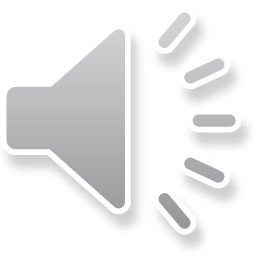 Elf Atochem v Jaffari and arbitration
The Court states that the Delaware LLC statute is flexible and allows for private ordering. Like the Delaware LP statute it gives maximum effect to the principle of freedom of contract.
Although the statute vests the Delaware Chancery Court with jurisdiction it is the default forum, tending to center litigation in Delaware and promoting uniformity. However, policy in Delaware favors arbitration (“a strong public policy in favor of arbitration”(p. 246)).
The Court worries that if it did not hold the arbitration agreement was binding here future plaintiffs could avoid arbitration agreements by couching their claims as derivative.
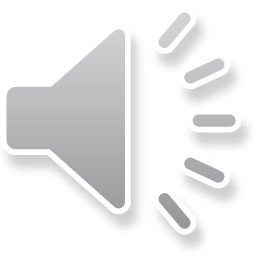 Contracting around default rules in a Delaware LLC
Delaware LLC Act, § 18-1101 “… (a) The rule that statutes in derogation of the common law are to be strictly construed shall have no application to this chapter.
(b) It is the policy of this chapter to give the maximum effect to the principle of freedom of contract and to the enforceability of limited liability company agreements.
(c) To the extent that, at law or in equity, a member or manager or other person has duties (including fiduciary duties) to a limited liability company or to another member or manager or to another person that is a party to or is otherwise bound by a limited liability company agreement, the member’s or manager’s or other person’s duties may be expanded or restricted or eliminated by provisions in the limited liability company agreement; provided, that the limited liability company agreement may not eliminate the implied contractual covenant of good faith and fair dealing.
(d) Unless otherwise provided in a limited liability company agreement, a member or manager or other person shall not be liable to a limited liability company or to another member or manager or to another person that is a party to or is otherwise bound by a limited liability company agreement for breach of fiduciary duty for the member’s or manager’s or other person’s good faith reliance on the provisions of the limited liability company agreement.
(e) A limited liability company agreement may provide for the limitation or elimination of any and all liabilities for breach of contract and breach of duties (including fiduciary duties) of a member, manager or other person to a limited liability company or to another member or manager or to another person that is a party to or is otherwise bound by a limited liability company agreement; provided, that a limited liability company agreement may not limit or eliminate liability for any act or omission that constitutes a bad faith violation of the implied contractual covenant of good faith and fair dealing.
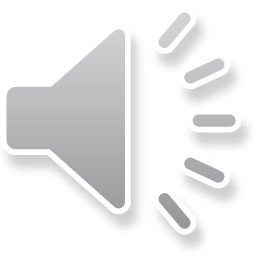 There are default fiduciary duties in a Delaware LLC
Delaware LLC Act § 18-1104: “In any case not provided for in this chapter, the rules of law and equity, including the rules of law and equity relating to fiduciary duties and the law merchant, shall govern.”
This provision was enacted in 2013.
There are default fiduciary duties in a Delaware LLC but there is a lot of scope to contract around them.
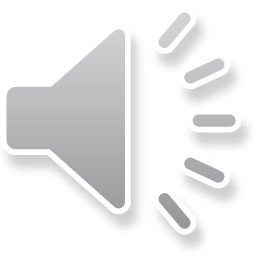 Fisk Ventures v Segal (Delaware 2009)
Class A			 Class B 			Class C 
				[Put right]
	55% Segal			Johnson (99%)		Passive Investors 
	(Patents)			Fisk Ventures 
				Rose 

			Board of Member Representatives
			(Manages Business - 75% approval)

			2 Members		2 Members  	2007 - Additional
			Segal 		Johnson		Class B 
					Freund, Rose 

				Genitrix LLC
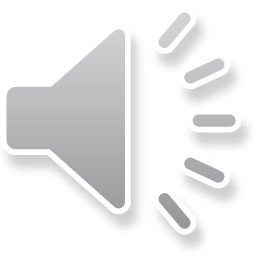 Fisk Ventures v Segal: the background
The parties failed to agree on how to address financing issues. Segal wanted the Class B investors to suspend their Put right (the right to require the LLC to purchase their interests at any time at an appraised price) to facilitate the raising of finance from other investors. They were unwilling to do so. Eventually Segal asked the Class B investors to buy him out. Fisk Ventures then brought suit for dissolution of the LLC.
Segal responds alleging the Class B investors breached their duties (fiduciary duties and implied duty of good faith and fair dealing) in impeding new financing.
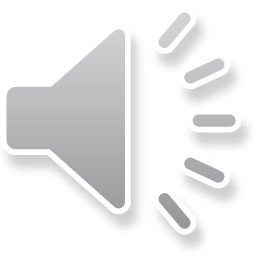 Fisk Ventures v Segal: applying the LLC Agreement
The Court states that the LLC Agreement gives rights and protections to the Class A and Class B members and does not require one group to agree with the wishes of the other. The policy underlying the LLC Act promoting freedom of contract must be applied. And the implied duty of good faith and fair dealing does not help Segal (p 251): 
“the implied covenant is not a panacea for the disgruntled litigant. In fact, it is clear that "a court cannot and should not use the implied covenant of good faith and fair dealing to fill a gap in a contract with an implied term unless it is clear from the contract that the parties would have agreed to that term had they thought to negotiate the matter." Only rarely invoked successfully, the implied covenant of good faith and fair dealing protects the spirit of what was actually bargained and negotiated for in the contract. Moreover, because the implied covenant is, by definition, implied, and because it protects the spirit of the agreement rather than the form, it cannot be invoked where the contract itself expressly covers the subject at issue.”
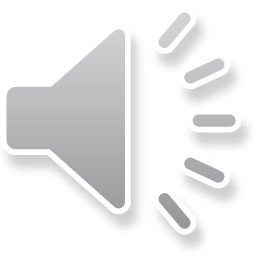